Создание интернет магазина на MODX
Факультет Интернета МФПУ СИНЕРГИЯ
Курс «Веб-разработка»
Илья Ершов
Админка MODX
Установщик пакетов MODX
Управление пакетами MODX
Управление пакетами MODX
Shopkeeper
Управление пакетами MODX
shopModx
Управление пакетами MODX
miniShop2
miniShop2
возможности
miniShop2
карточка товара
miniShop2
загрузка фото товара
от создателей MODSTORE.pro
miniShop2
miniShop2
установка
miniShop2
установка
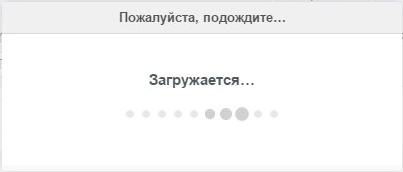 miniShop2
установка
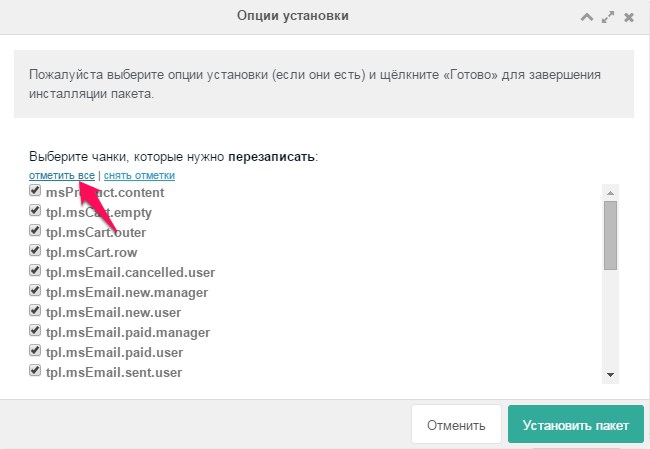 miniShop2
установка
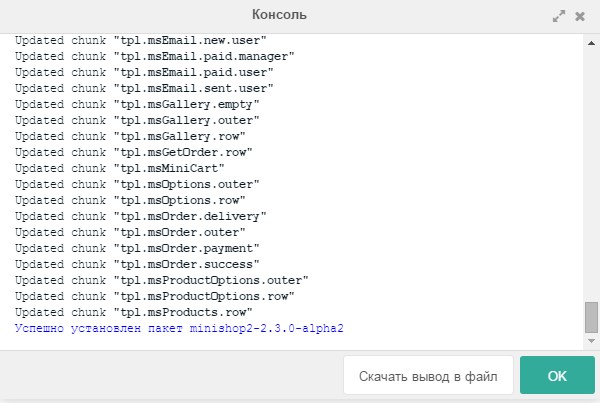 miniShop2
управление
miniShop2
таблица с заказами
miniShop2
Статистика по заказам
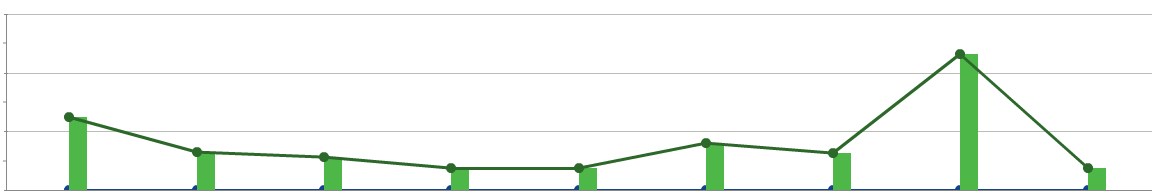 miniShop2
управление
miniShop2
Варианты доставки
miniShop2
Способы оплаты
miniShop2
Варианты статусов заказа
miniShop2
Бренды товаров
miniShop2
Связи товаров
miniShop2
Опции товаров
miniShop2
Системные настройки
miniShop2
Системные настройки магазина
miniShop2
Поля страницы товара
miniShop2
Настройки заказа
miniShop2
Настройки платёжных систем
miniShop2
Поля страницы товара
miniShop2 демо сайт
Демо доступ в админку:
http://minishop2.com/manager/
Логин: test            Пароль: test
miniShop2 демо сайт
miniShop2 демо сайт
miniShop2 шаблоны страниц
miniShop2
Документация
docs.modx.pro
miniShop2
Сообщество
modx.pro
Спасибо за внимание
Илья Ершов
Ссылки и дополнительные
материалы на странице://j.mp/mfpa-links
Веб-разработчик, руководитель интернет-проектов
ershov.ilya@gmail.com
Skype: ershov.ilya
www.ershov.pw